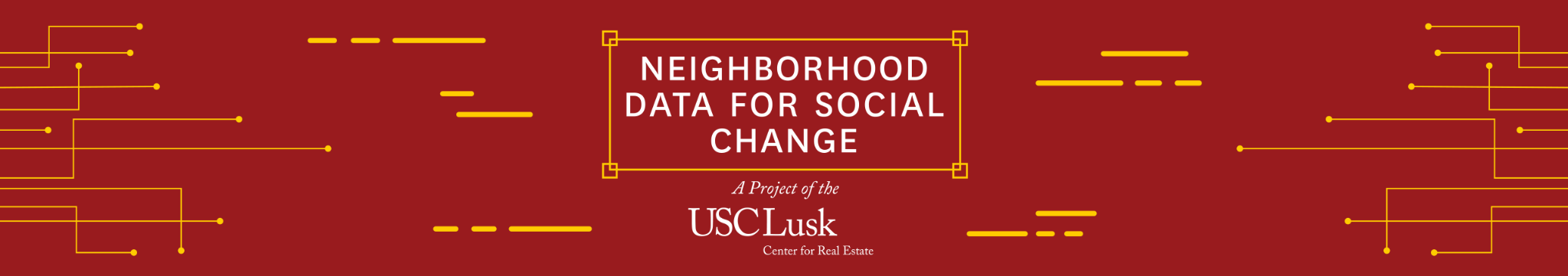 Equity Committee: Four Year Reflections
Elly Schoen, Systems & Data Manager
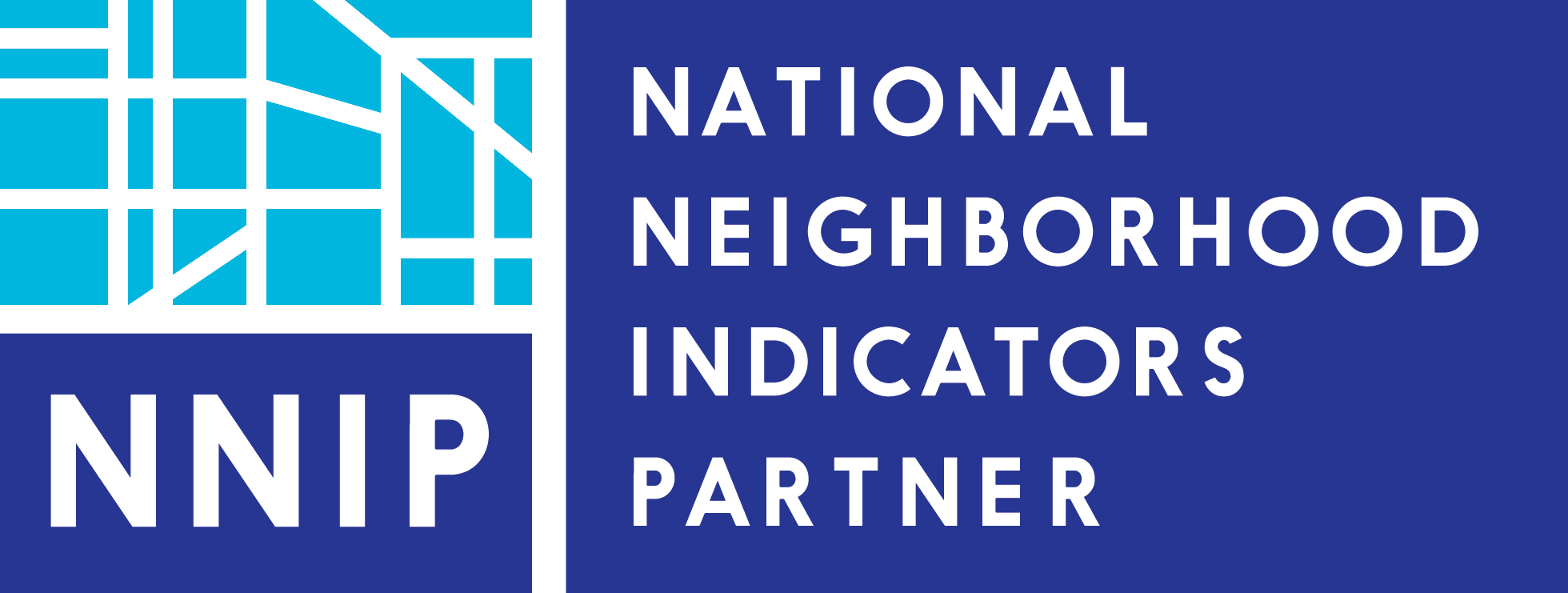 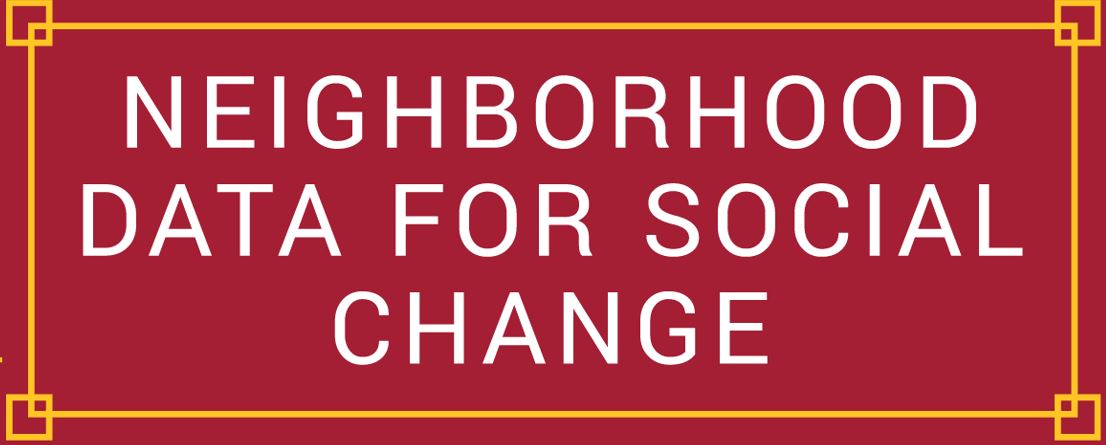 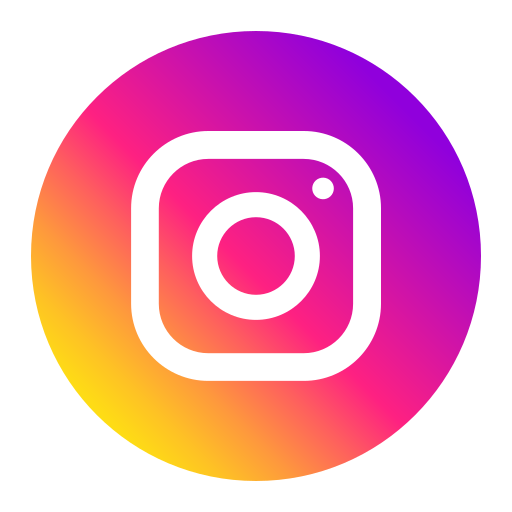 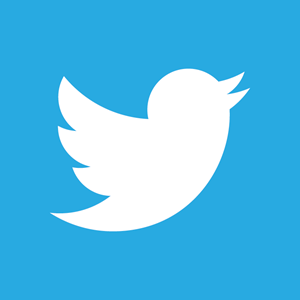 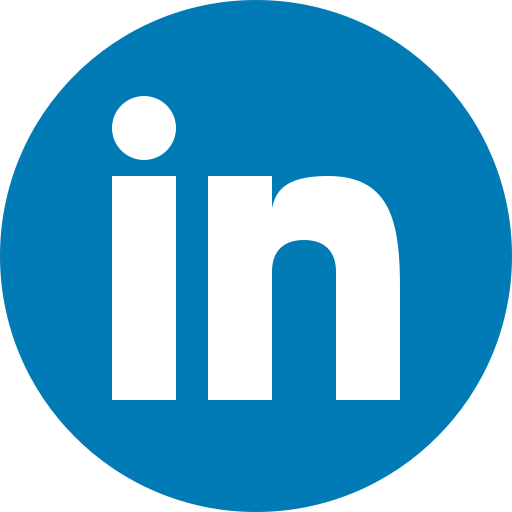 @USC_NDSC
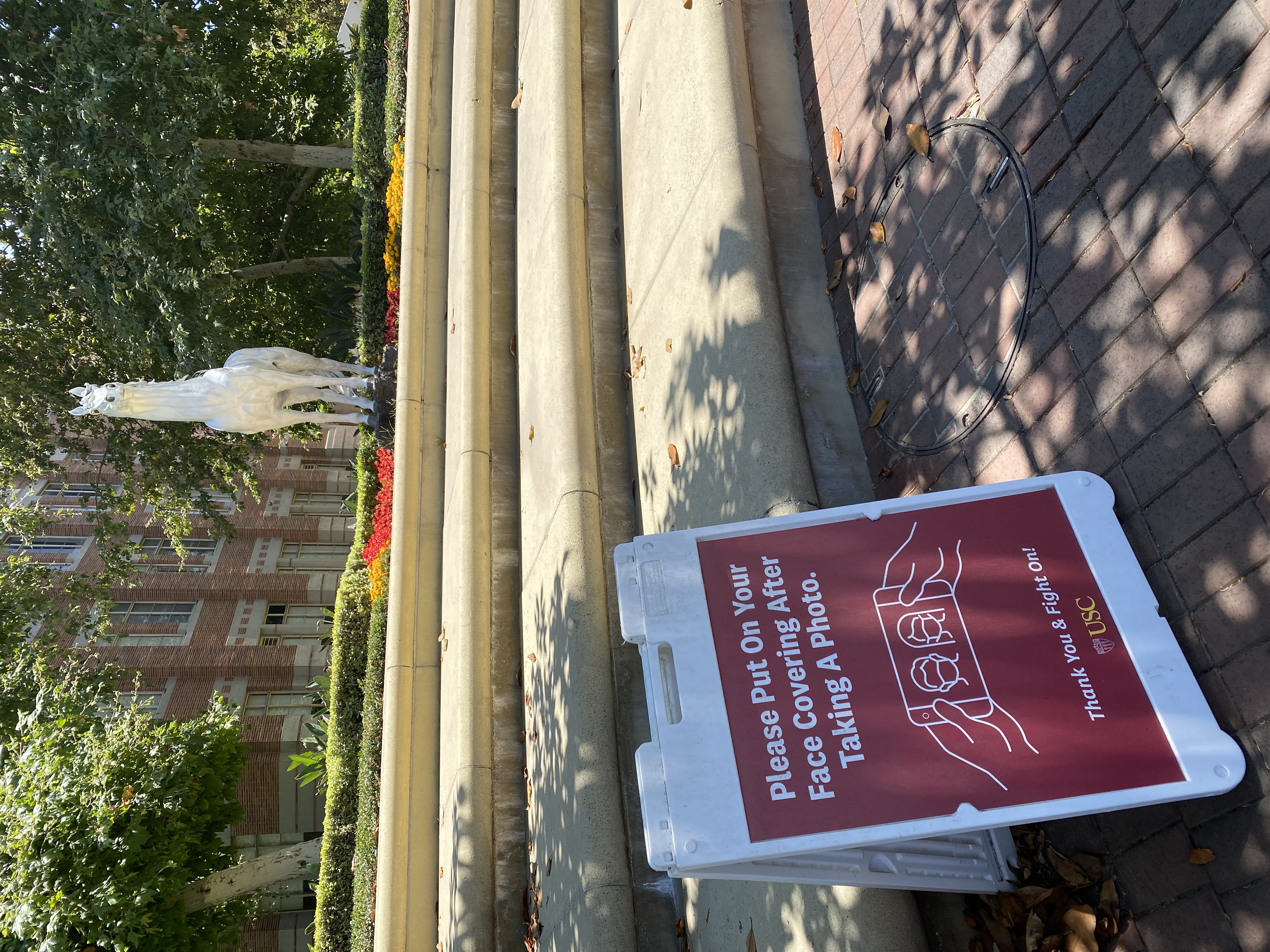 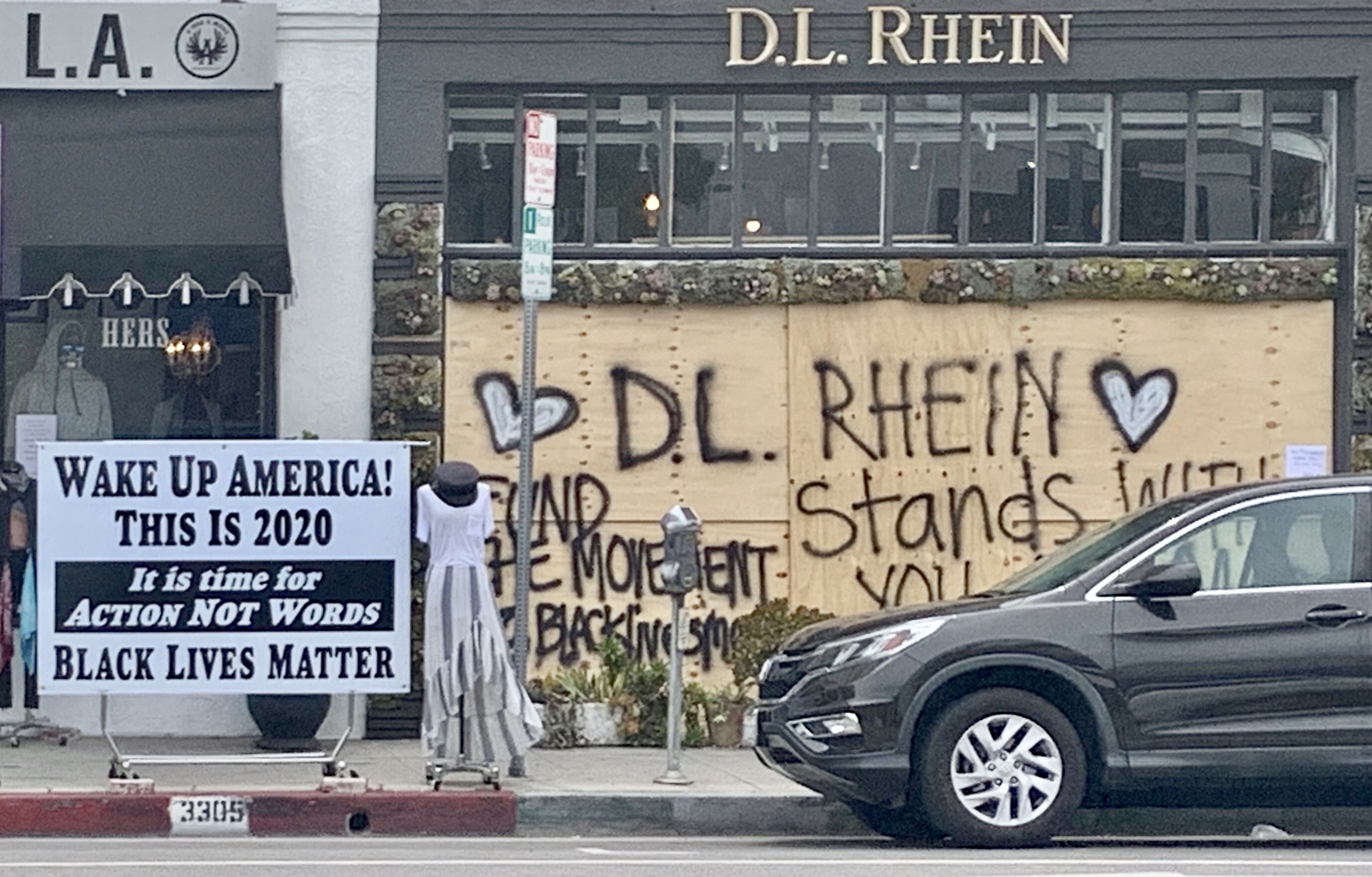 Photo via James Tapparo II  on Flickr
Left photo:
Create and practice a shared set of values
Slow down and be intentional with each other and our decisions
Collaboration
Inclusivity
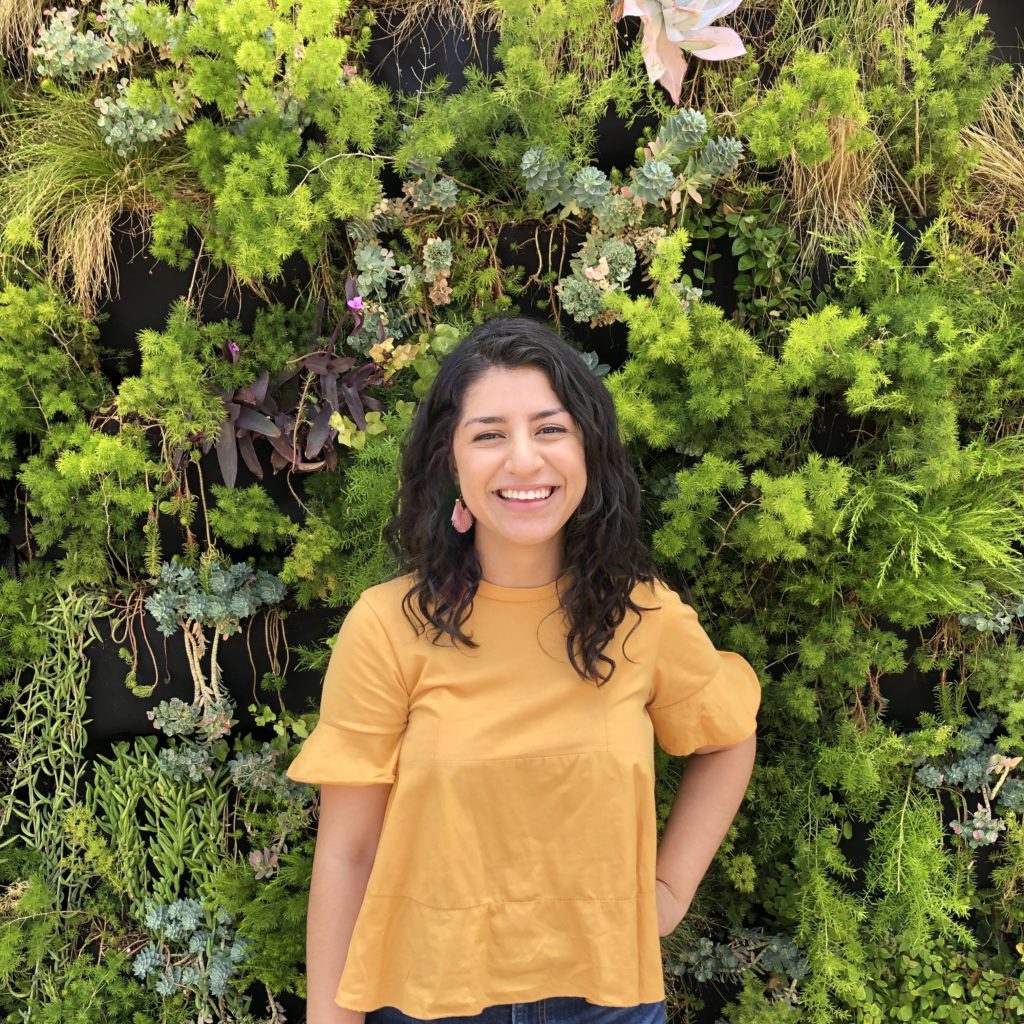 Joy
Community
Equity
Victoria Ciudad-Real
Equity Committee Founding Chair
Activities
Creating a labor acknowledgment
Establishing shared values
Creating a land acknowledgment
“…[our] economies rest on the ingenuity, cultural treasures and stolen labor of African-Americans and Black people throughout the diaspora.”
Collaboration
“… the Gabrielino/Tongva peoples as the traditional land caretakers.

…presence on the ancestral and unceded territory of the Chumash, Kizh, and Tataviam nations.”
Inclusivity
Building a glossary of terms and definitions
Joy
Community
e.g. racial equity as an outcome vs. as a process
Equity
Activities
Lunch & learn series
White supremacy culture
Love / appreciation languages
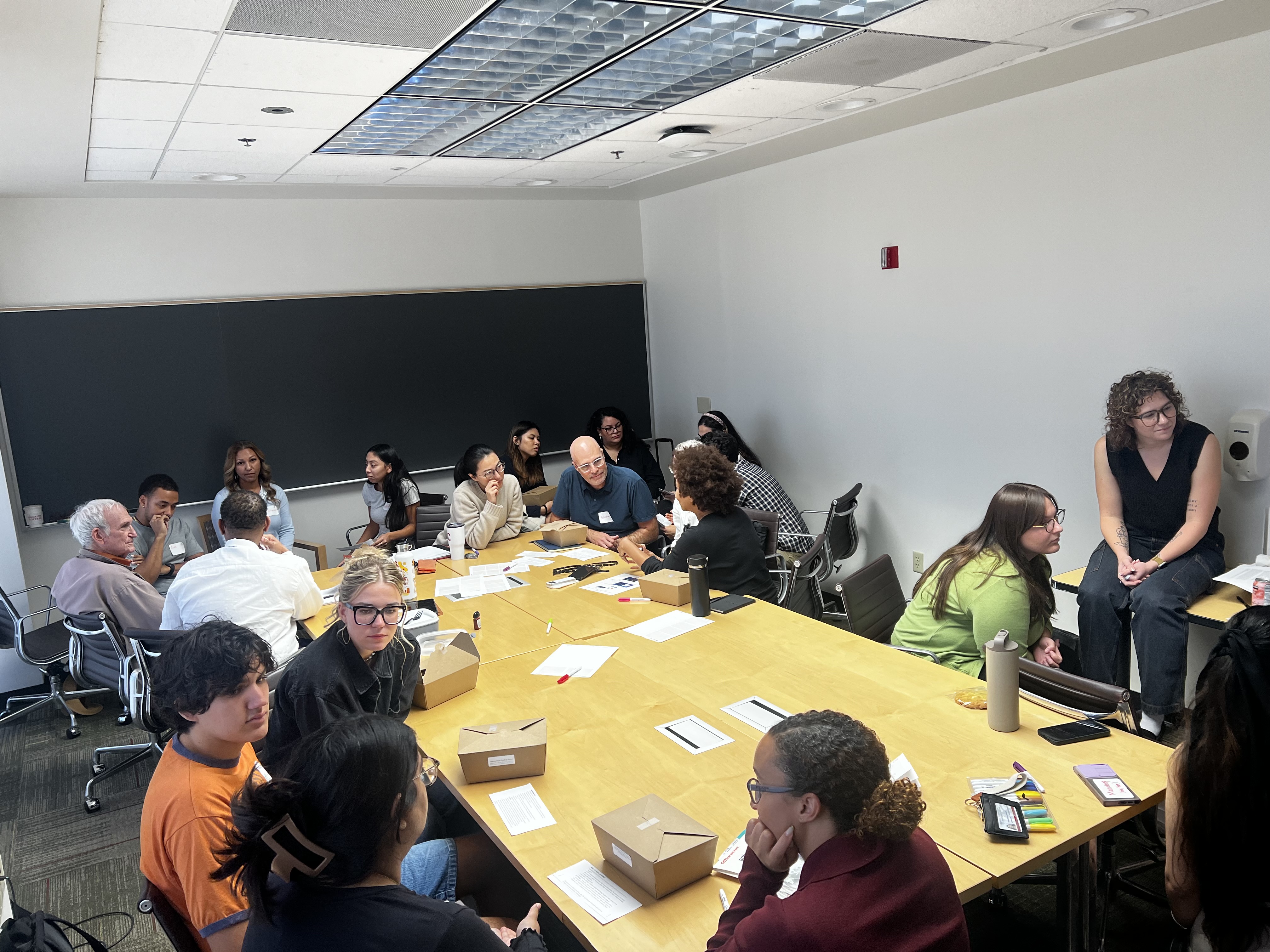 Asset Framing & 
Data Equity
Afro-Asian solidarity
Racial trauma
Microaggressions
Dinner Club
Self education for allyship & liberation
Impactful Frameworks
Elements of white supremacy culture
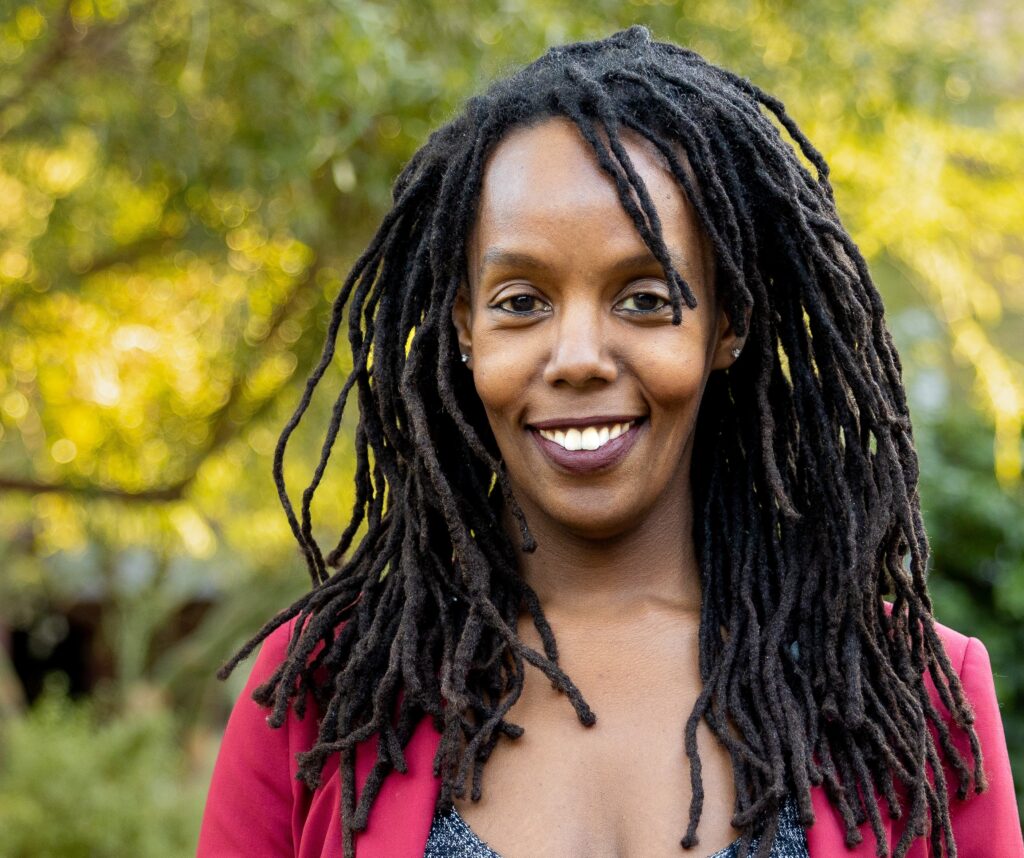 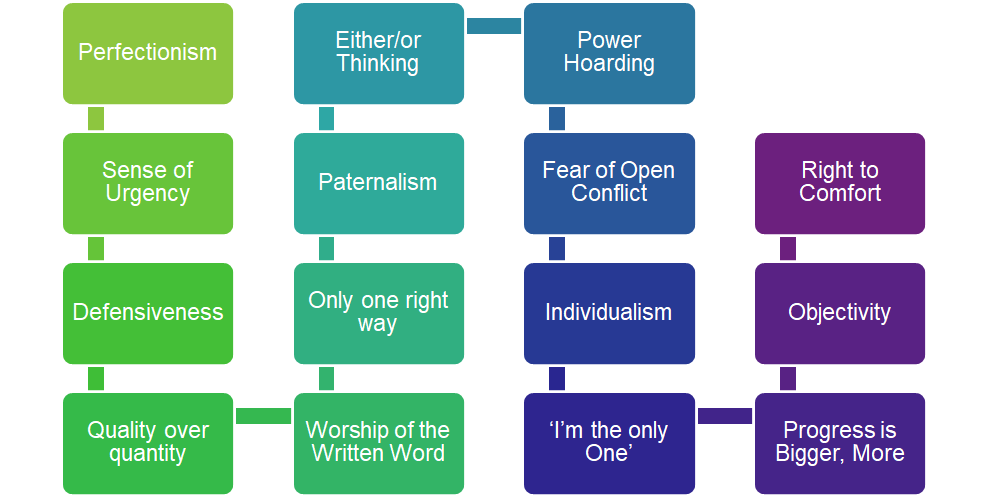 Saba Mwine-Chang
Equity Committee Member
Impactful Frameworks
Elements of white supremacy culture
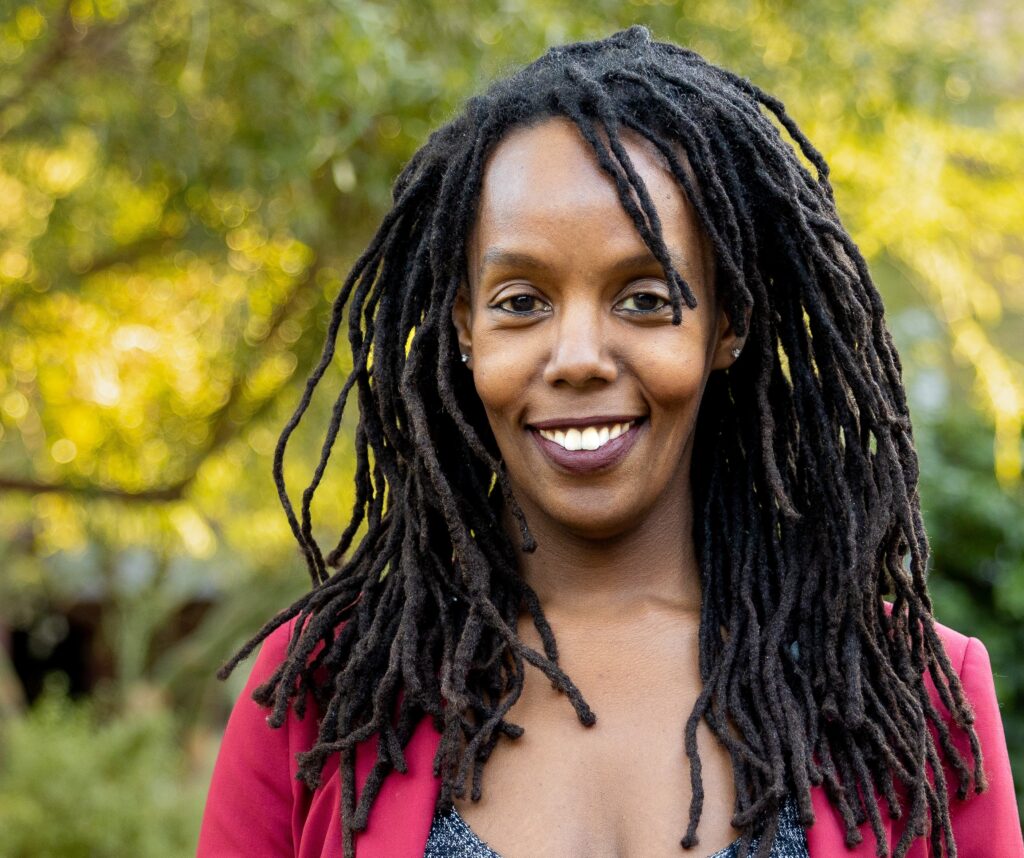 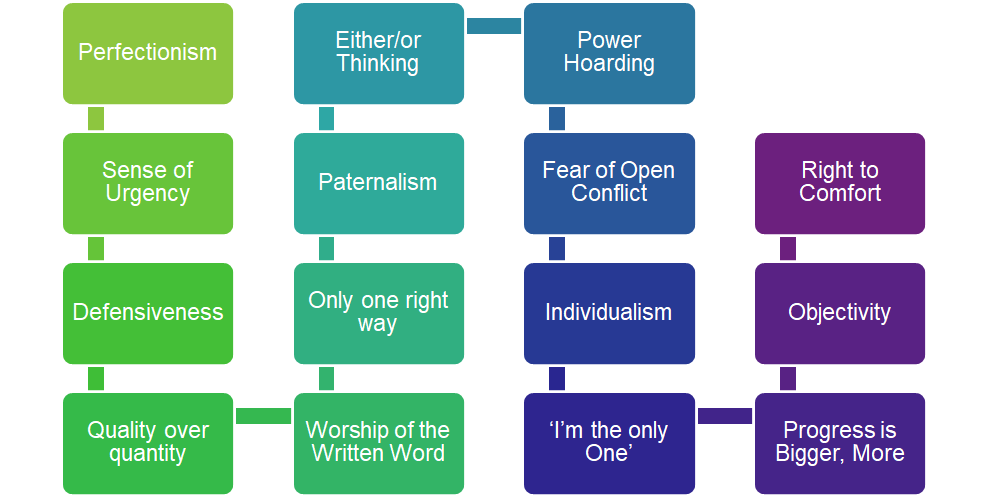 Saba Mwine-Chang
Equity Committee Member
Impactful Frameworks
Languages of Appreciation in the Workplace
Fighting White Supremacy: “Inside Out” Process
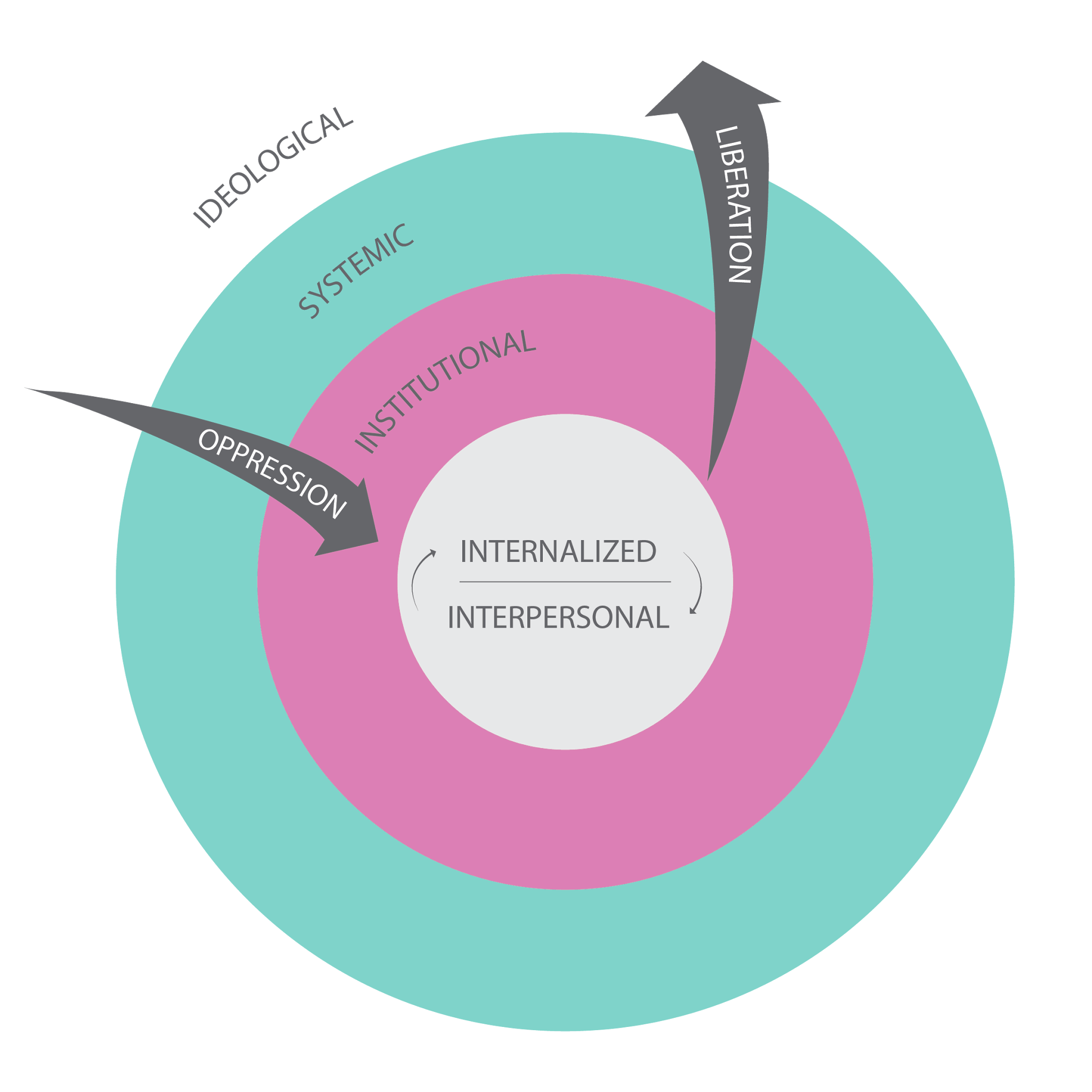 Word of Affirmation
Quality Time
Acts of Service
Gifts
High Fives and Hugs
Liberation definitions copyright Equity Design Collaborative, 201; Oppression definitions Inspired, Remixed and Adjusted from http://www.coloradoinclusivefunders.org/uploads/1/1/5/0/11506731/the_four_is_of_oppression.pdf,  NEP Coaching for Equity, from Grant-Thomas, Andrew, and john a. powell (2006).“Forms of Racism.” Poverty & Race.
Impactful Frameworks
Languages of Appreciation in the Workplace
Fighting White Supremacy: “Inside Out” Process
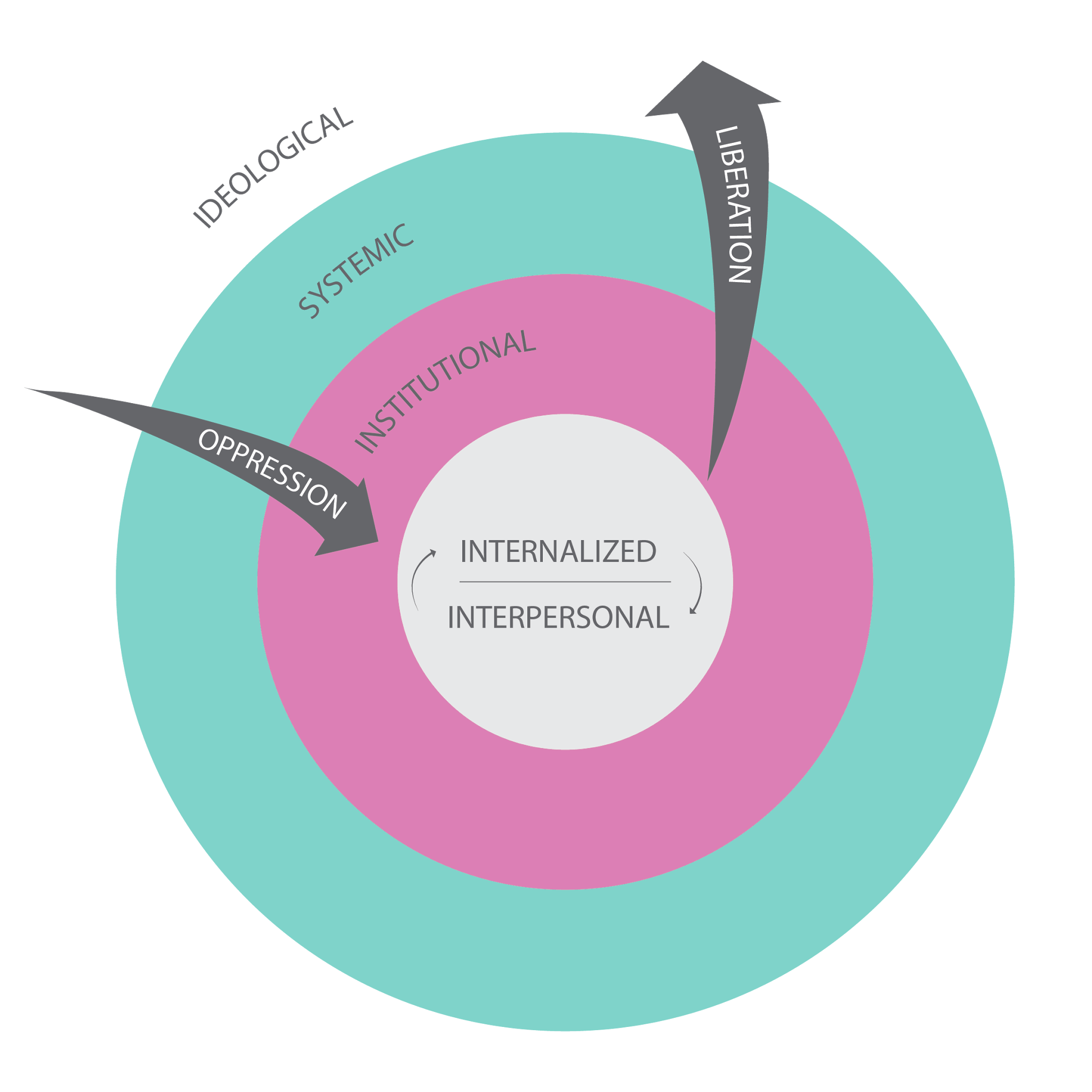 Word of Affirmation
Quality Time
Acts of Service
Gifts
High Fives and Hugs
Liberation definitions copyright Equity Design Collaborative, 201; Oppression definitions Inspired, Remixed and Adjusted from http://www.coloradoinclusivefunders.org/uploads/1/1/5/0/11506731/the_four_is_of_oppression.pdf,  NEP Coaching for Equity, from Grant-Thomas, Andrew, and john a. powell (2006).“Forms of Racism.” Poverty & Race.
Reflections on Building a Culture that Values Equity
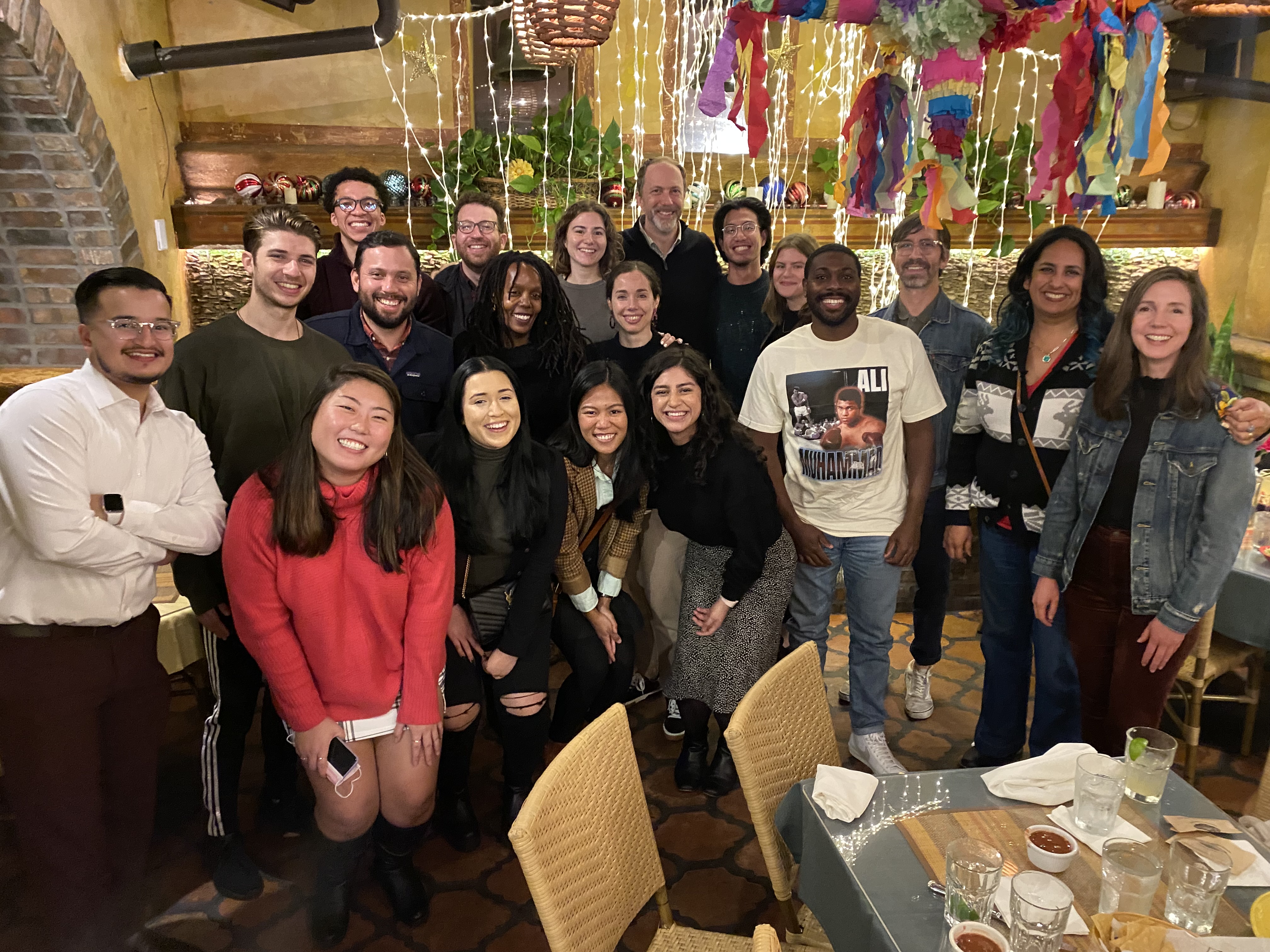 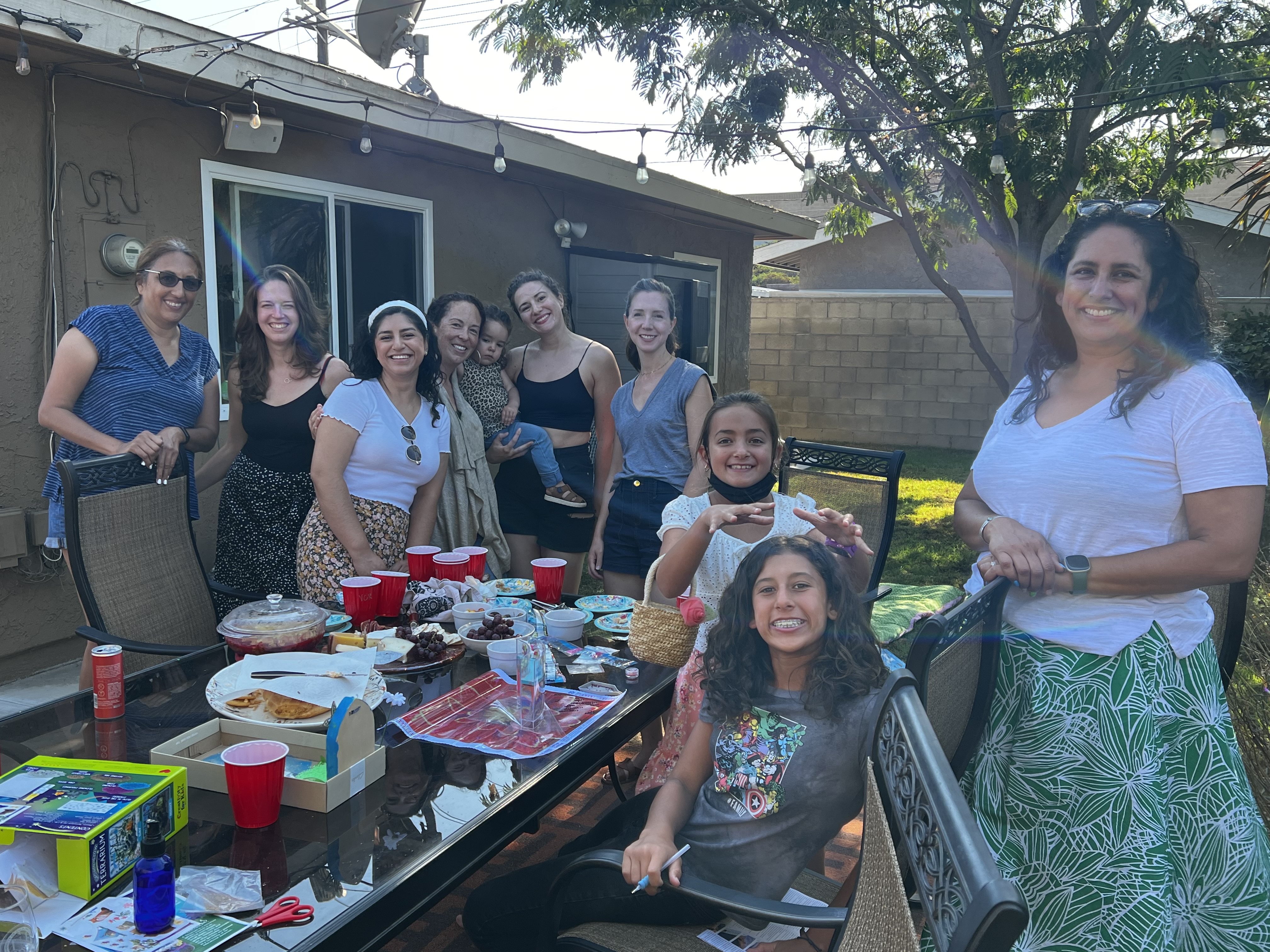 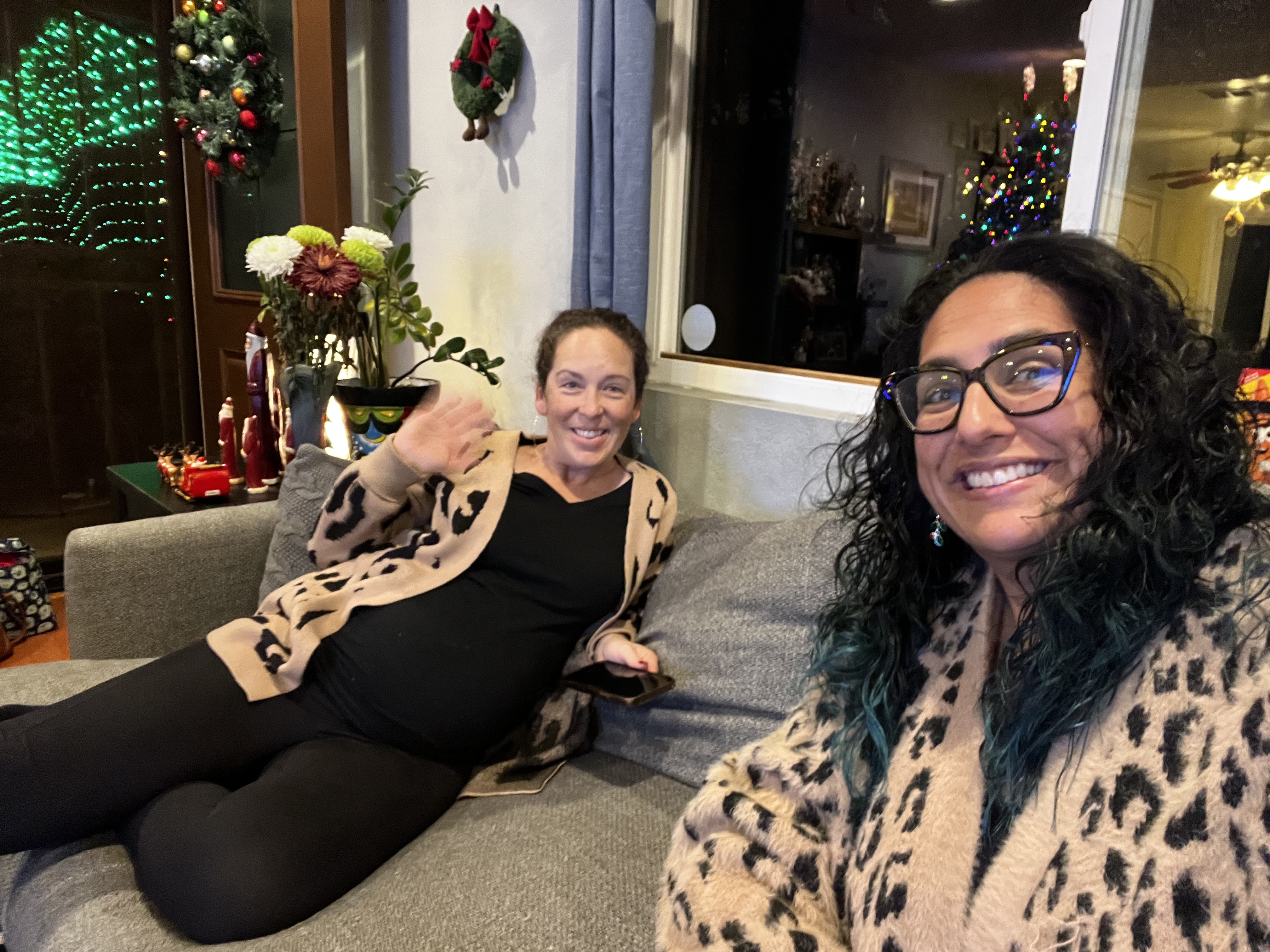 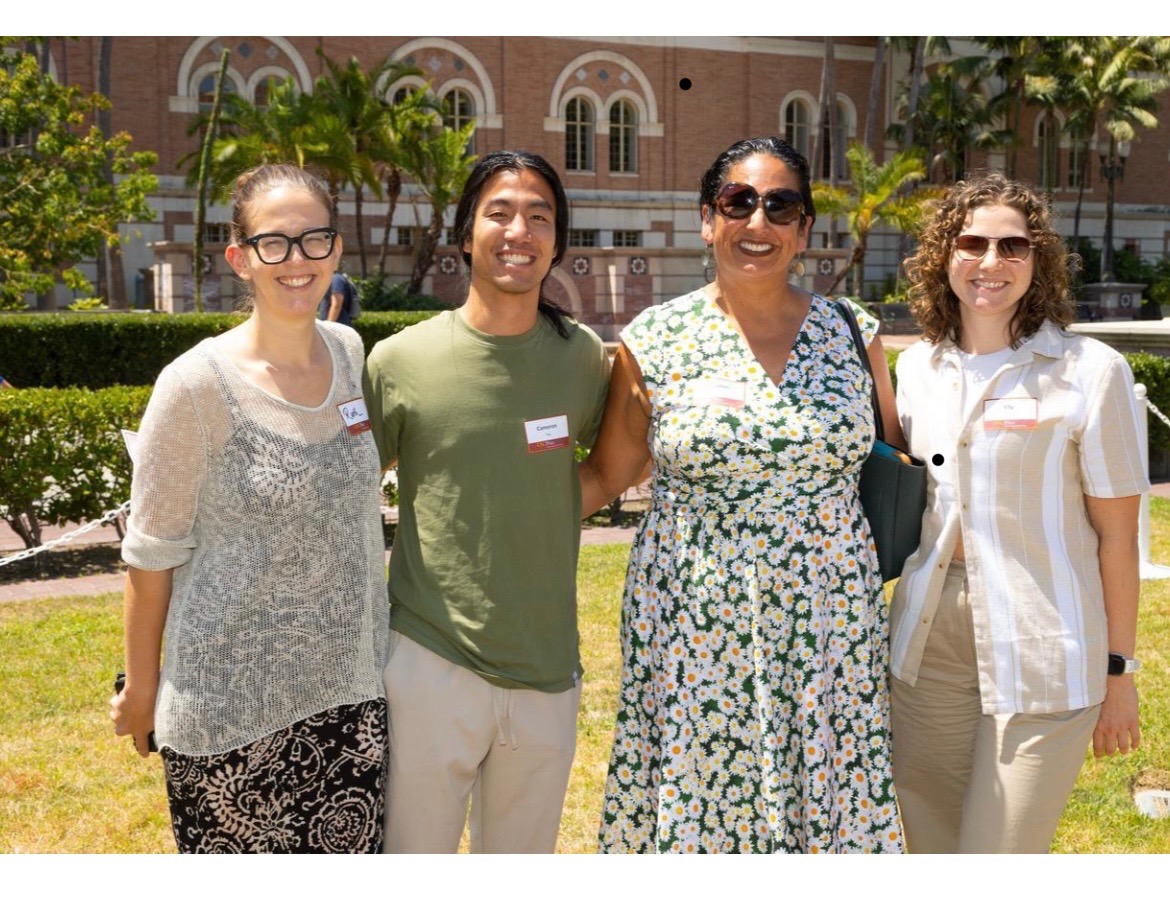 Reflections on Building a Culture that Values Equity
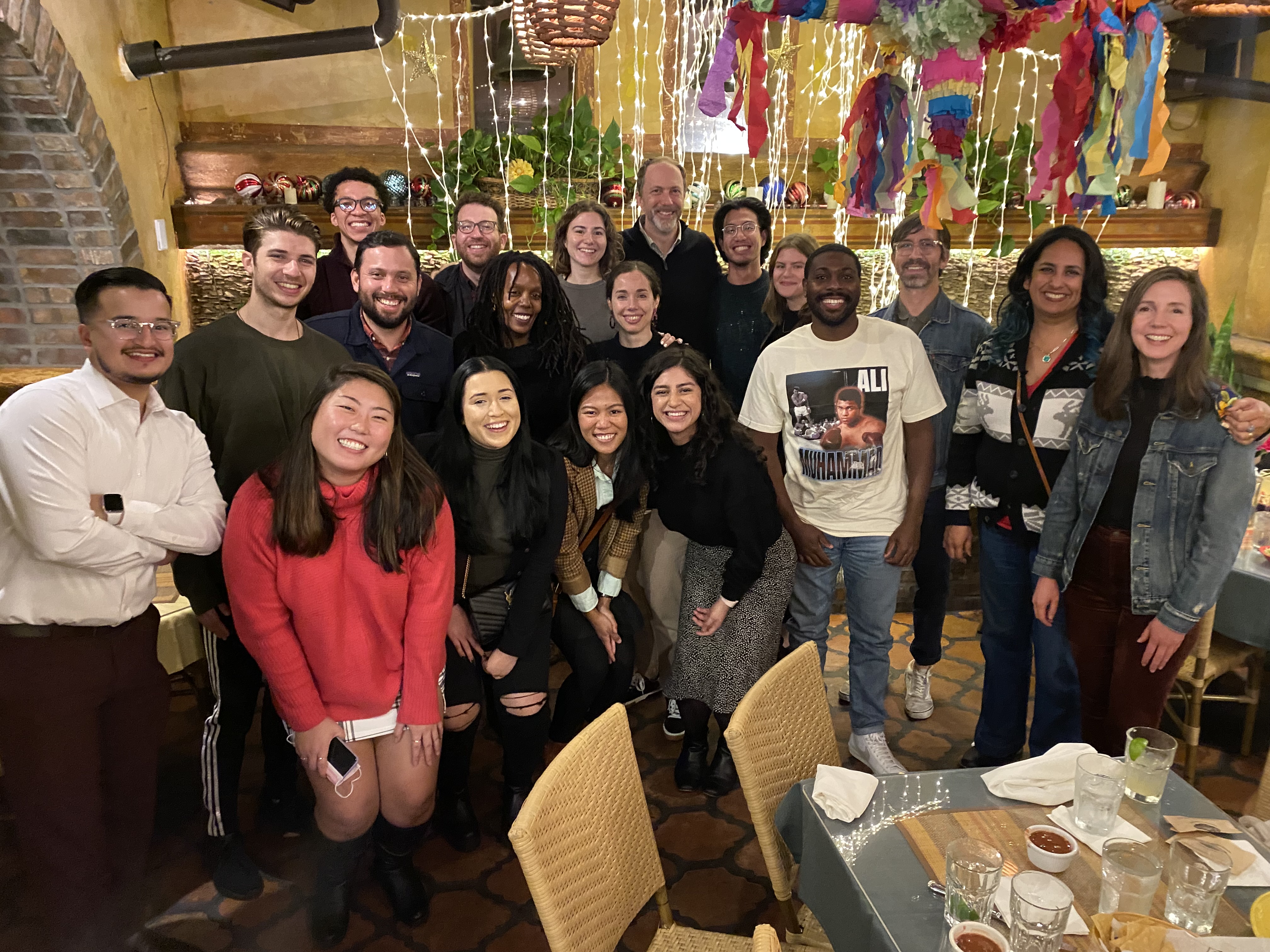 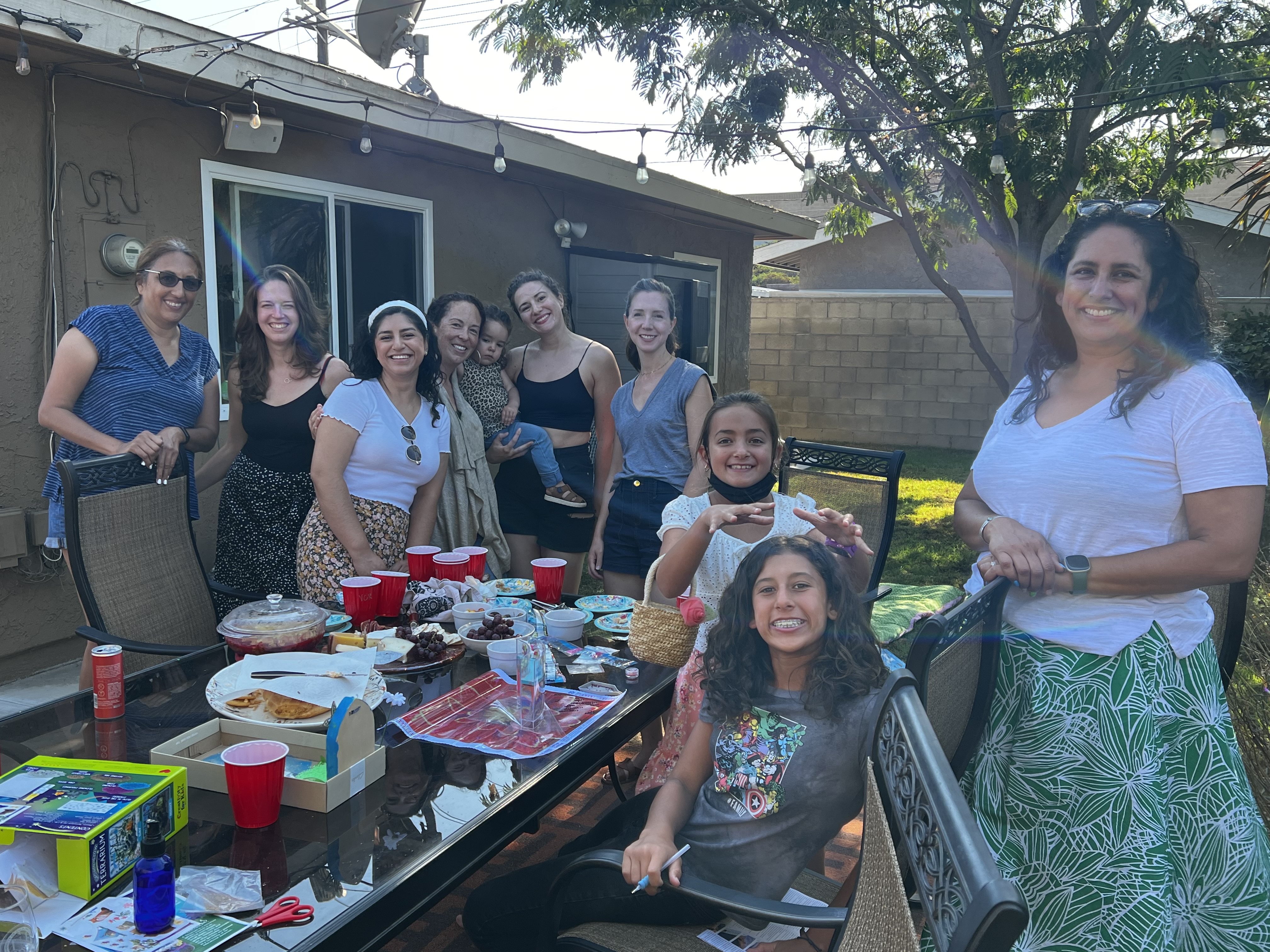 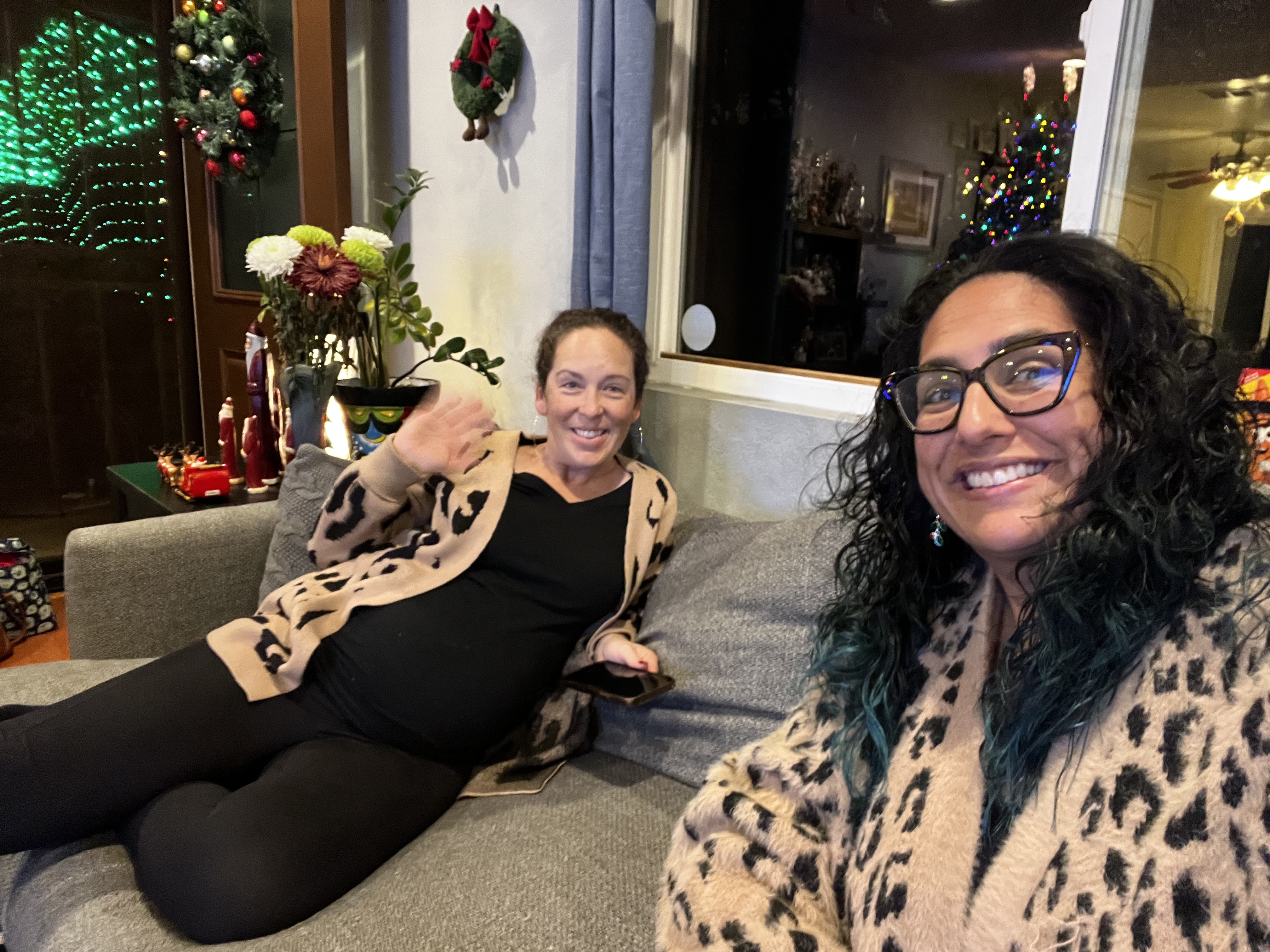 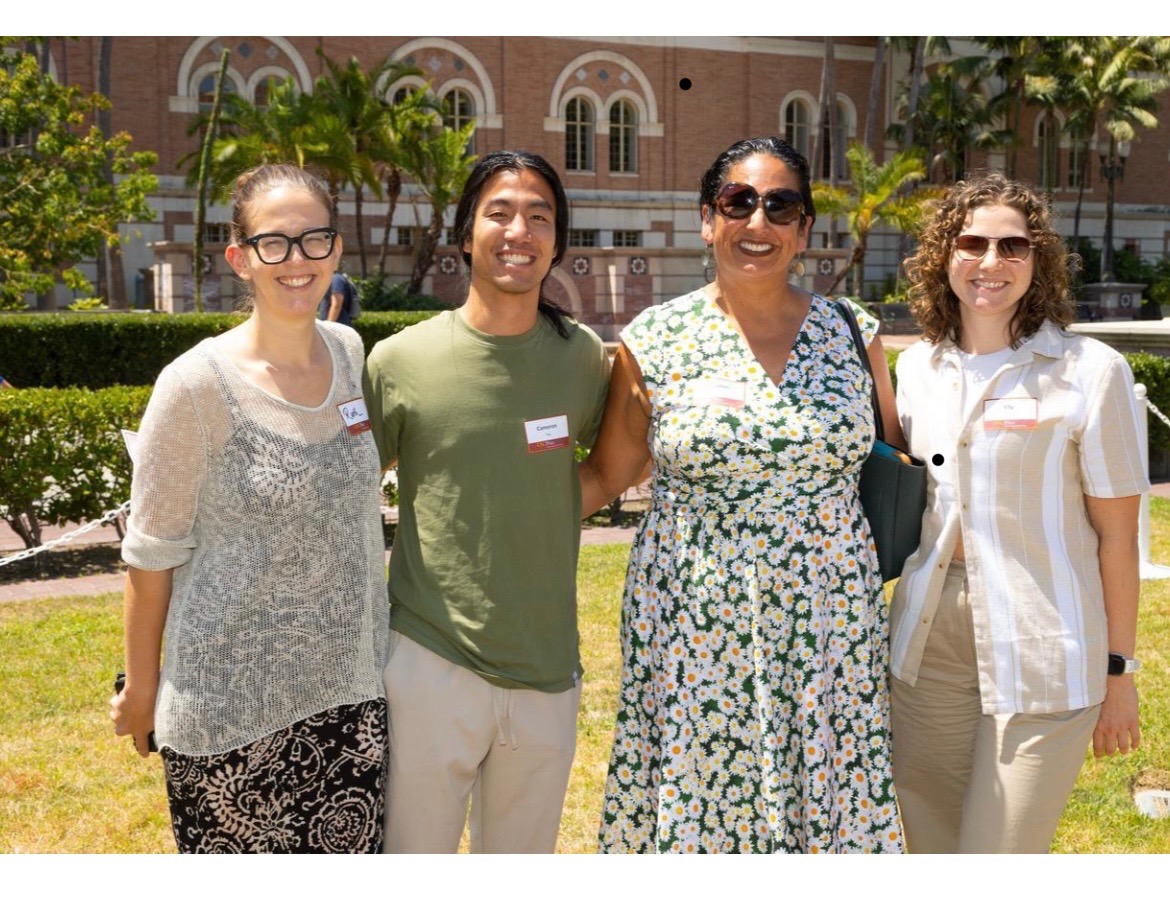 Challenges
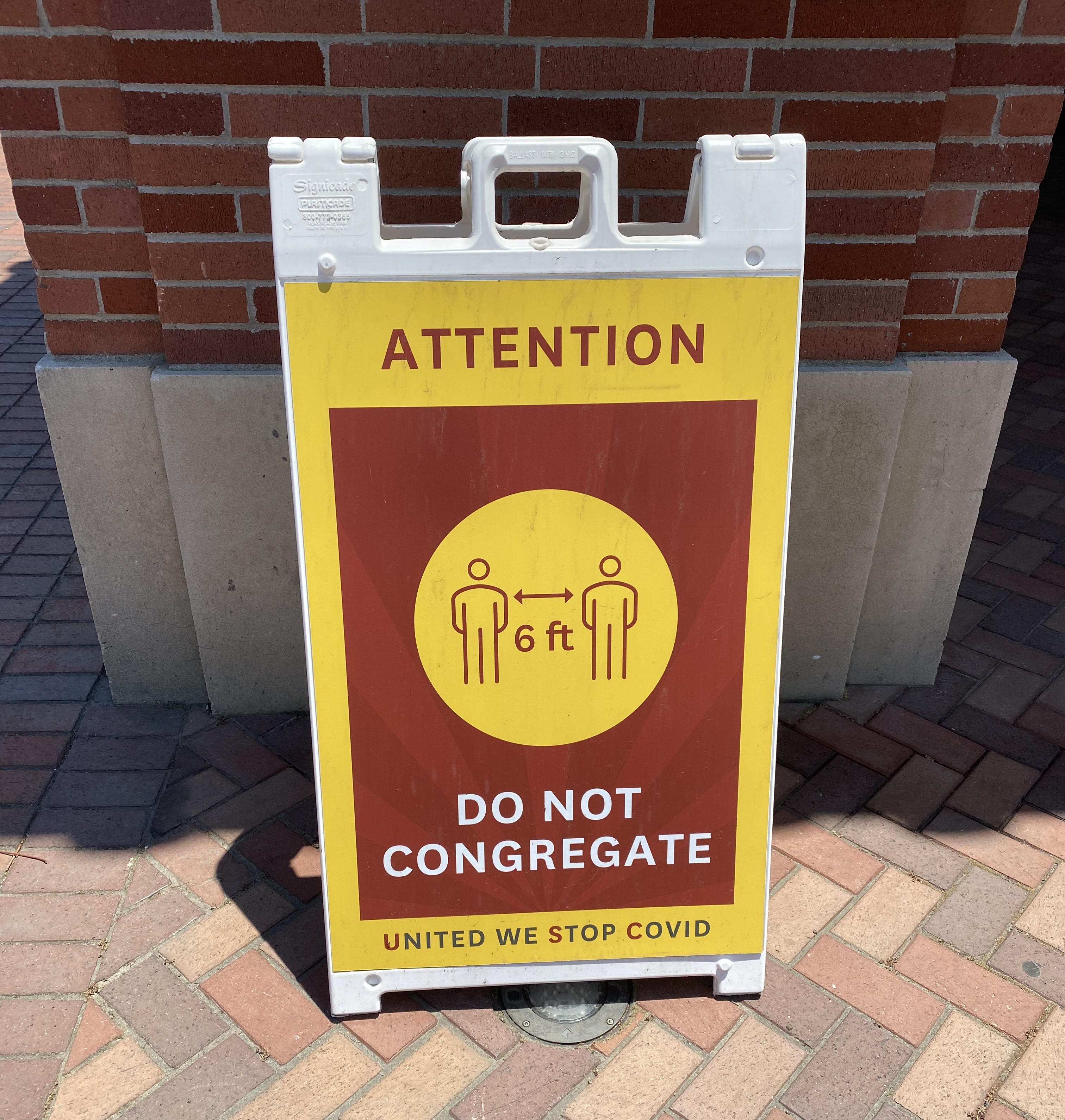 Prioritizing and Scheduling Unfunded Work
An Ongoing Practice in a Project-Based Paradigm
Challenges
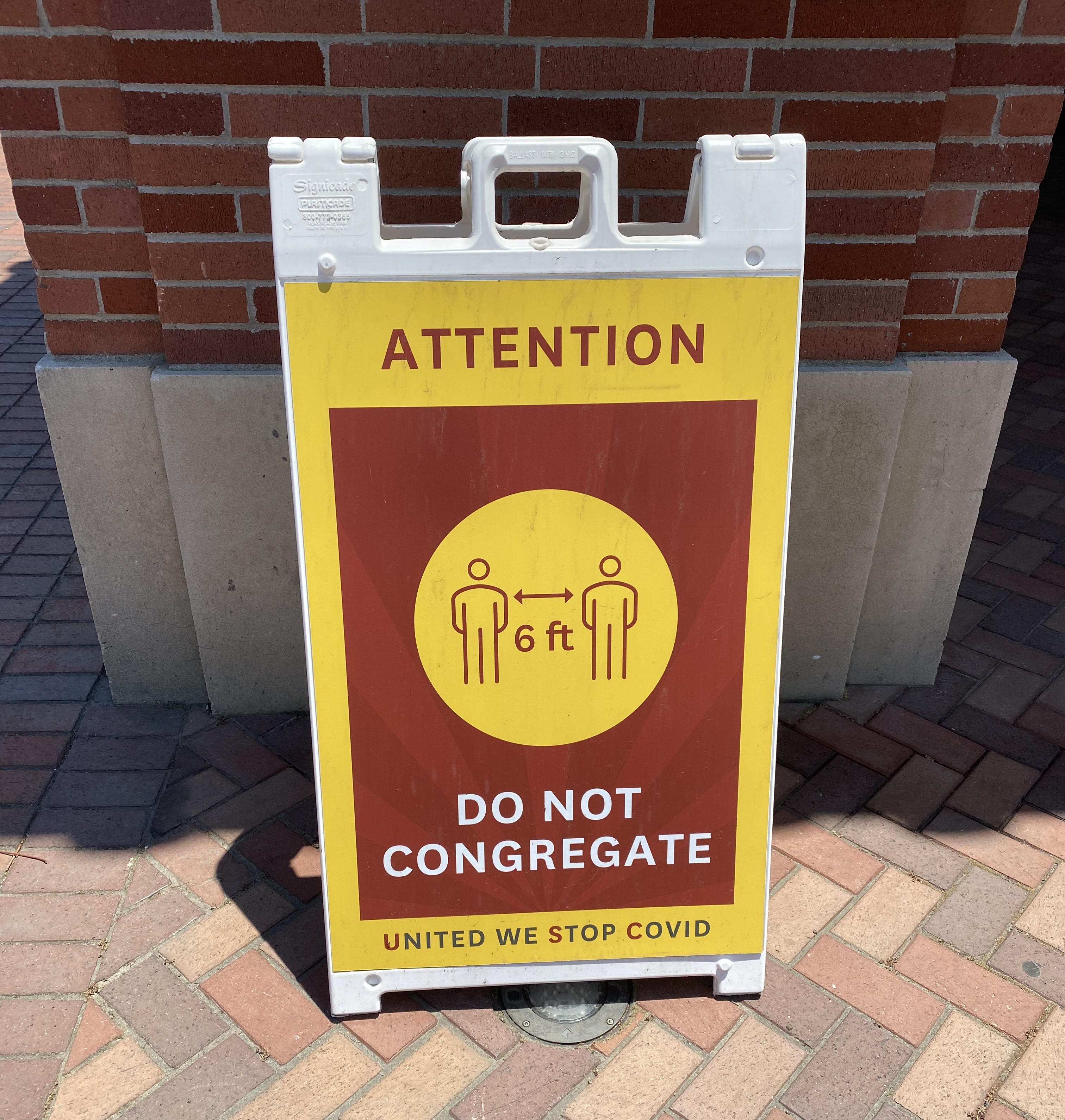 Prioritizing and Scheduling Unfunded Work
An Ongoing Practice in a Project-Based Paradigm
Closing & Gratitude
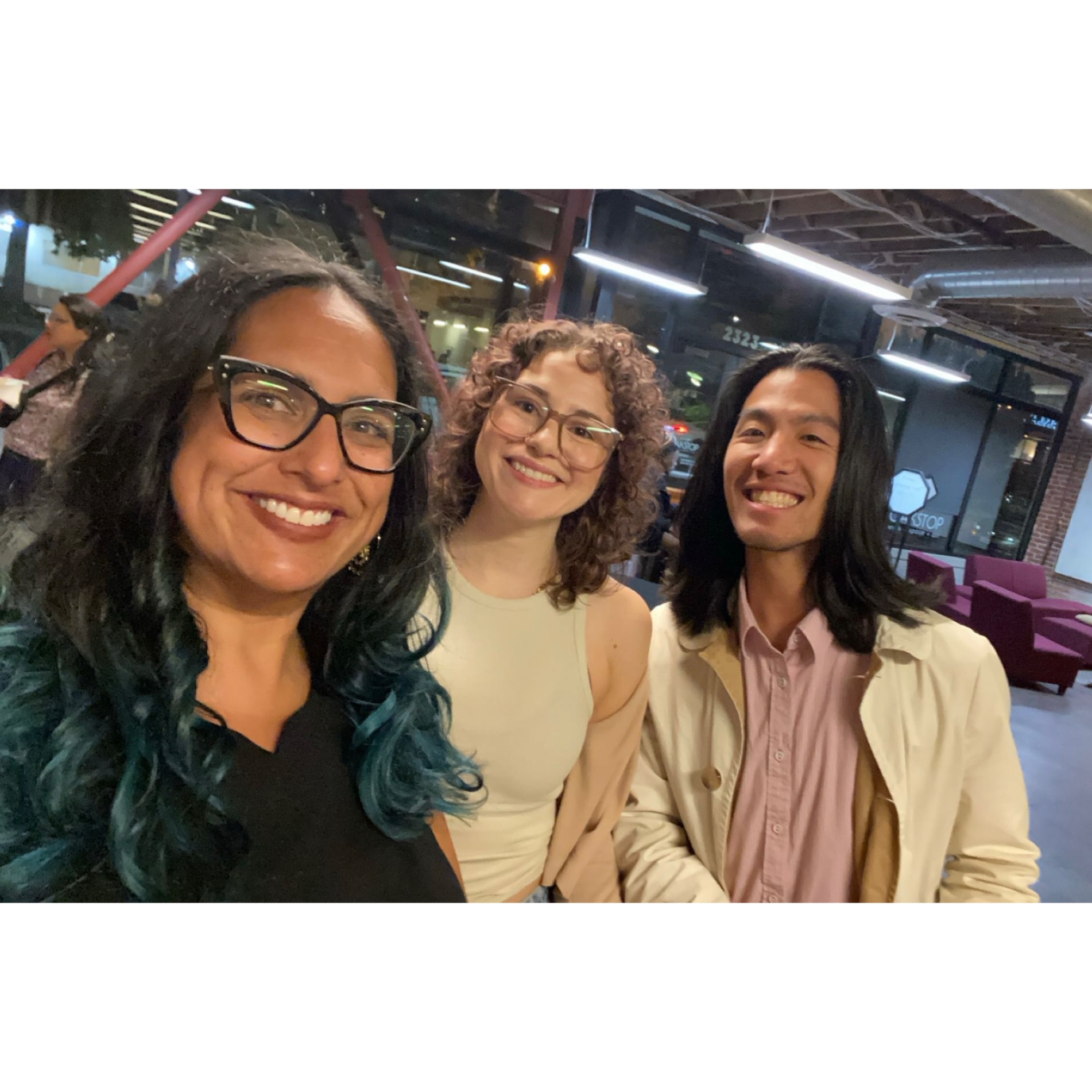 “Give yourself permission to begin over and over and over again.”

- Chani Nicholas
Closing & Gratitude
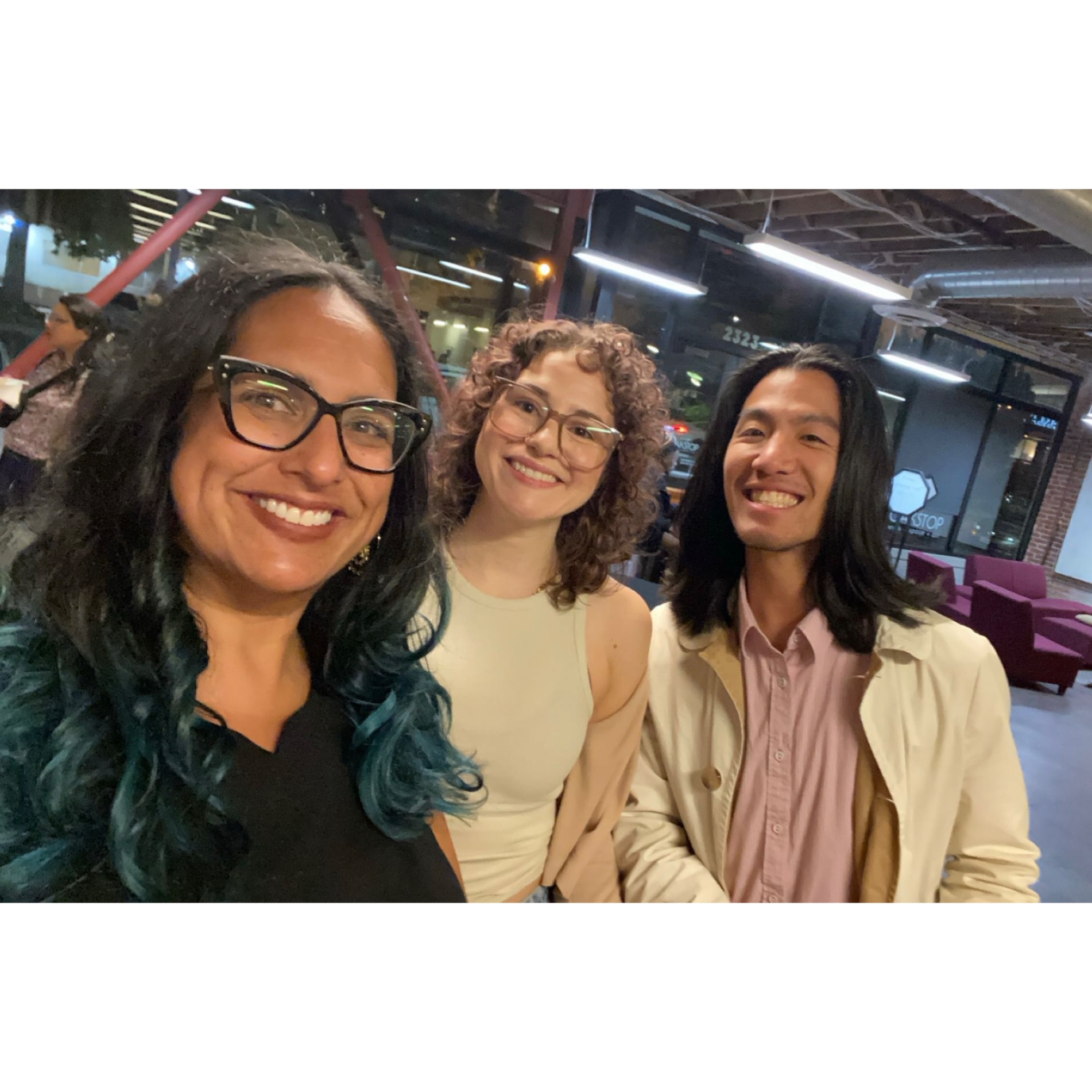 “Give yourself permission to begin over and over and over again.”

- Chani Nicholas